Managing Conflicts In
Multi-Party Litigation
Public Utility Law Section
Annual Meeting and Seminar
August 18, 2017 



Herring & Panzer, L.L.P.
1411 West Ave., Suite 100
Austin, Texas 78701
Example #1
Transmission lines:
3 possible routes
Landowners on routes #1 and #2 may prefer #3, and have no conflict
What if the authority rejects #3?
Example #2
Rate proceeding:
Proposed total rate increase of $50 million
Residential, small commercial, and large industrial might all oppose that amount
But once the rate increase is set, what about the division among classes of rate payers?
Example #3
Administrative discipline (e.g., school board):
Law firm represents the ISD in investigating and pursuing discipline against employee
Law firm also advises the ISD Board in its decision-making role in the discipline case
Dual roles create a due-process challenge that two different firms would not create?
Possible Consequences of Conflicts
Lawsuit for malpractice, breach of fiduciary duty
Motion to Disqualify – paying both clients
Grievance
Loss of fee
Loss of clients
Possible Consequences of Conflicts
Loss of insurance deductible
Damage to reputation
Loss of specialization
Effect on admission to other courts, agencies
Time away from practice
Psychological toll
Matthew 6:24
“No man can serve two masters; for either he will hate the one and love the other, or he will be devoted to the one and despise the other. You cannot serve God and mammon.”
City of London Ordinance
1208 A.D.
Restatement § 37
“A lawyer engaging in clear and serious violation of duty to a client may be required to forfeit some or all of the lawyer’s compensation for the matter”
Quoted in Burrow v. Arce
Restatement § 37 cmt. c
“The source of the duty can be civil or criminal law, including, for example, the requirements of an applicable lawyer code or the law of malpractice.”
WHAT STANDARDS?
“The Ethics Rules”

Which ethics rules?
FEDERAL COURT STANDARDS
Balkanized
Local rules
State rules
ABA Model Rules
Restatement of the Law Governing Lawyers
Fifth Circuit
“Local rules are not the ‘sole’ authority governing motions to disqualify counsel.  Motions to disqualify are substantive motions.  Therefore, they are decided under federal law. . . . [W]e must ‘consider the motion governed by the ethical rules announced by the national profession in light of the public interest and the litigants’ rights.’”
DRs in DQ Proceedings
“The Disciplinary Rules . . . provide guidance relevant to a a disqualification determination.” 
They are not “controlling”—but clear violations usually result in disqualification.
Agency rules
Wide variation among federal agencies
Some follow standard rules – e.g., ABA Model Rules
Some conflicts rules are specific – e.g. Office of Comptroller of Currency (12 C.F.R. §§ 19.8, 109.8); FDIC (12 C.F.R. § 308.8); Federal Reserve Board (12 C.F.R. § 263.8)
Also enforcement variations
OIGs
ALJs
Agency rules
Texas Windstorm Insurance Association
28 TAC § 5.4001(b)(4)(C)(iii)(V)
“If legal counsel accepts an engagement from the association to represent it in a dispute involving a policyholder claim against the association and fails to disclose a conflict of interest, . . . such legal counsel shall be barred for a period of five years . . . from representing the association as legal counsel in any dispute involving a policyholder claim against the association.”
CONFLICTS
Rule 1.06 – Concurrent Conflicts

Rule 1.09 – Former Client Conflicts
Rule 1.06
Rule 1.06(a): prohibits representing opposing parties in the same litigation
Rule 1.06(b)
Prohibits representation that:
1. 	“involves a substantially related 	matter” in which the person’s 	interests are “materially and 	directly	adverse” to the 	“interests” of	another client
Rule 1.06(b)(1)
Prohibits representation that is:
-not just “adverse,” but “materially and directly adverse”
Rule 1.06(b)
Compare non-litigation conflicts
  Comment 14: 
Interests that are “fundamentally antagonistic”
Parties “generally aligned in interest even though there is some difference”
Rule 1.06(b)
Consider possible “substantial discrepancies” in:
positions
testimony
settlement
Rule 1.06(b)
Prohibits representation that:
2.    “reasonably appears” to be    		 “adversely limited” by 			  		    	  responsibilities to another 	client 	  or third person or by the
      	lawyer’s or  firm’s own 	interests
CONFLICTS
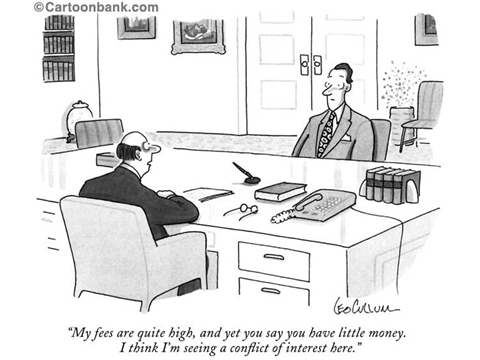 Positional conflicts:Clients in different cases
Issues: 
Should PUC make cost the primary or controlling consideration in selecting transmission-line routes? 
What weight may PUC give to non-cost factors, like proximity to residences and aesthetic considerations?
Positional conflicts
Case #1: Lawyer L’s client lives near a proposed route that is the least expensive route. L argues that PUC should choose a slightly more expensive route, and that PUC should properly consider quality-of-life issues, including proximity to residences.
Positional conflicts
Case #2: L’s client is near a route that is more expensive than another option. L argues that PUC must make cost the controlling factor and choose the least-expensive route.
Positional conflicts
“Positional or issue conflicts arise when a lawyer’s successful advocacy of a client’s legal position in one case could be detrimental to the interests of a different client in another case.” Annotated MRPC
Positional conflicts
ABA Op. 93-377: a lawyer may not represent two clients whose matters would require the firm to argue “directly contrary positions” in the same jurisdiction unless (1) neither case is “likely” to lead to precedent harmful to the other, and (2) the clients give informed consent
Consentable v. Nonconsentable
Rule 1.06(c)(1)
“the lawyer reasonably believes the representation of each client will not be materially affected”
Consentable v. Nonconsentable
Rule 1.06 Comment 7
“[W]hen a disinterested lawyer would conclude that the client should not agree to the representation under the circumstances, the lawyer involved should not ask for such agreement or provide representation on the basis of the client’s consent”
Rule 1.06(c): Informed Consent
Applies to (b), not (a).
If a confict is consentable, R 1.06(c)(2) requires full disclosure of “existence,  nature, implications, and possible adverse consequences” and any advantages, of common representation
Other 1.06(c) issues
Written v. unwritten consent
Changing circumstances
Sophisticated v. unsophisticated clients
PEC Op. 500
Question: May a lawyer represent two persons injured in an accident caused by a third person if limited funds are available to pay a judgment or settlement—e.g., insurance coverage is less than the likely combined verdict range?
PEC Op. 500
“Although co-plaintiffs, technically, are not opposing parties, Comment 2 states that the ‘term “opposing parties” as used in this Rule contemplates a situation where a judgment favorable to one of the parties will directly impact unfavorably upon the other party.’”
PEC Op. 500
“Therefore, … the more funds one party will receive from a limited amount of available funds …, the less the other party will receive. Depending on the limited amount of funds … and the extent of co-plaintiff’s damages, it may very well be that the representation of each client will be materially affected.”
Solutions?
Limited scope representation: maximize the total recovery—set the size of the pie to be divided (personal-injury case) or the size of the hemlock bottle to drink (rate case). 
Then clients agree, mediate, arbitrate, or litigate the division.
Separate counsel for different purposes: defendant’s liability v. plaintiffs’ recovery (multiple counsel).
Solutions?
Withdrawing from one or more clients?
R 1.06(e): “if multiple representation properly accepted” becomes conflicted, the lawyer “shall promptly withdraw from one or more representations” to eliminate the conflict
Solutions?
Withdrawal problem:
“Hot-potato” rule
The former client raises R 1.09 issues
“Thrust-upon” exception to the hot-potato rule – e.g., conflicts from merger 
Possible “prior consent” under R 1.09(a) in initial engagement agreement
Conflicts through time
Conflicts analysis must be ongoing
Often a video, not a snapshot